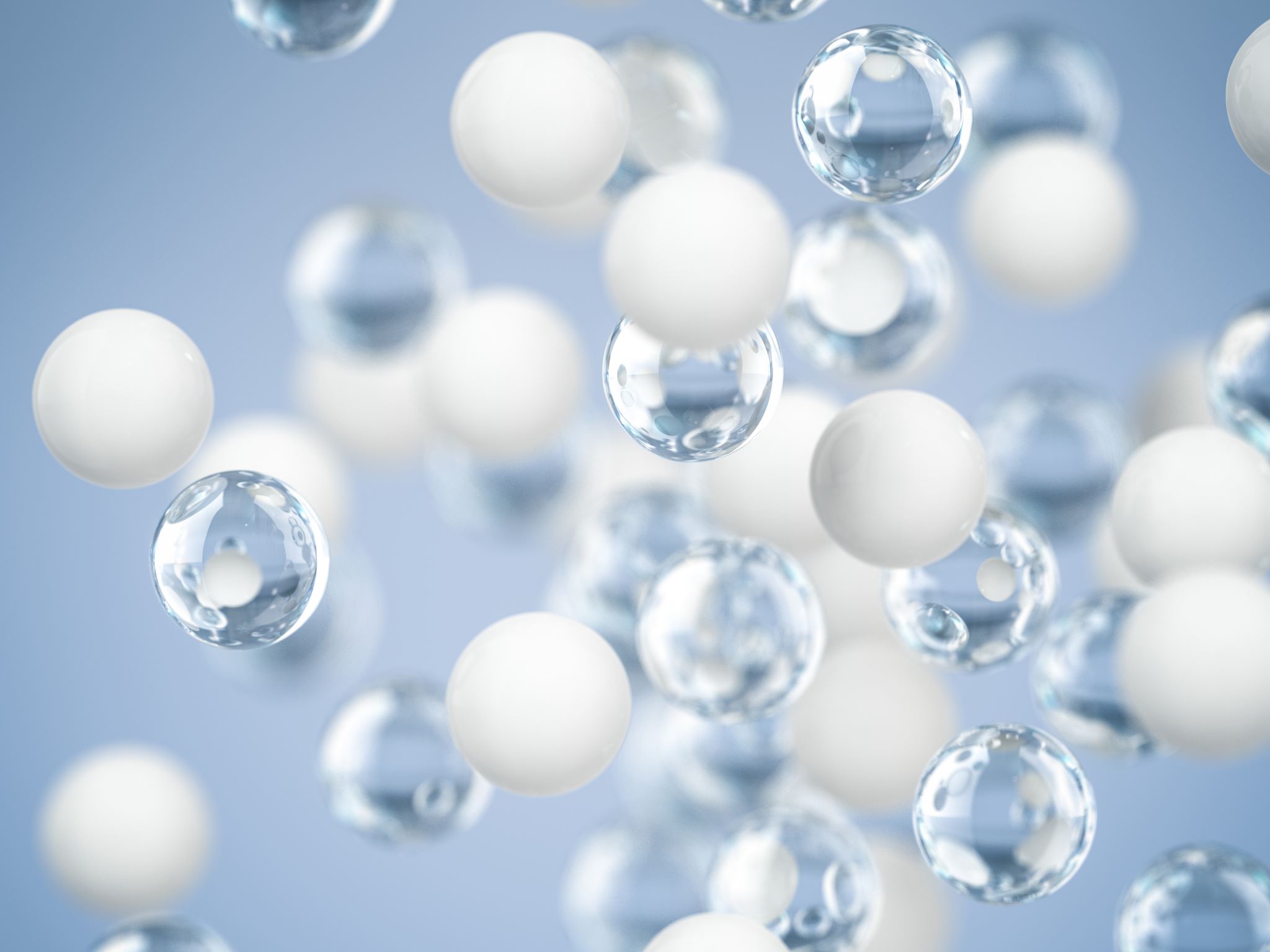 Aрнаулы мамандандырылған матрикс
Текст слайда
Регенеративті (қалпына келтіретін) медицина дегеніміз - зақымдалған немесе жойылған органдардың (ұлпалардың) функцияларының ішінара немесе толық өтелуіне бағытталған жасушалардың әртүрлі терапиялық және хирургиялық технологияларының (ағзаларды  және ұлпаларды қалпына келтіру) жалпыланған термині . Регенеративті медицинада екі негізгі бағыт бар.
Олардың бірі - регенеративті жасуша (немесе жай жасуша) терапиясы бағаналы жасушалармен немесе олардың ассоциацияларының соматикалық жасушалармен трансплантациялау арқылы жасуша / ұлпалардың регенерациясын (клетка негізіндегі ұлпалардың регенерациясы)  ынталандырумен байланысты
Екінші бағыт - биоматериалдарға негізделген ұлпалардың регенерациясы  яғни ұлпалар мен органдардың тұтастығы мен функцияларын қалпына келтіру үшін биожасанды құрылымдар пайдаланылады.
Биожасанды құрылымдар мынандай компоненттерден тұрады:
Матрикстер (scaffolds ) көпфункционалдылыққа, механикалық беріктік  пен серпімділікке, ақуыз және жасушалық деңгейдегі биоүйлесімділікке, клеткаларды қосып алу немесе жабыстыру қабілетіне, жасушалардың көбеюін және дифференциациясын ынталандыру  қабілеттеріне ие болуы керек және медициналық-техникалық қасиеттерін өзгертпей зарарсыздандыру мүмкіндігіне ие болу керек. Қосымша дәрі-дәрмектермен (антибиотиктер, гормондар, витаминдер, ақуыз факторлары және т.б.) жүктелген осындай биоконструкцияларды қолдану реконструктивті хирургия мен трансплантологиядағы революциялық бағыт болып табылады және оның болашағы зор. Матрикс жаңа жұмыс істейтін тіндердің өсу жылдамдығымен биологиялық қауіпсіз қосылыстарға дейін толығымен ыдырап, сол немесе басқа мүшенің ұлпасмен  алмастырылуы керек.
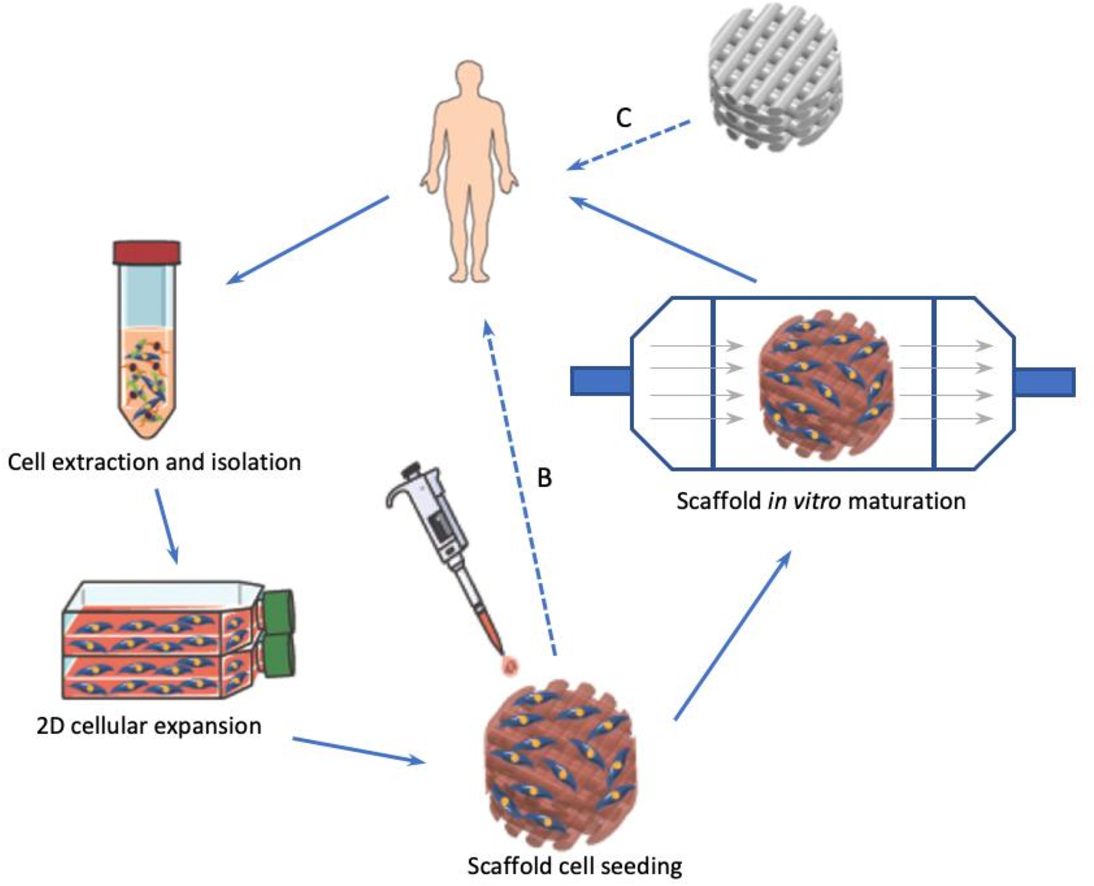 Матрикстерді екі санатқа бөлуге болады: имплантаттар және экстракорпоративті жүйелер.
 Имплантацияланатын матрикстар екіге бөлінеді
жабық (иммунооқшаулағыш) және ашық жүйелер. 
Жабық матрикстің негізгі элементі имплантацияланған жасушалардың «қожайын» ағзасының ішкі ортасымен өзара әрекеттесуін шектейтін микротүтікті жартылай өткізгіш мембрана болып та былады.
Ашық жүйелер in vitro жасушалық материалдан ұлпалардың пайда болуының субстраты ретінде қызмет етеді, ал имплантациядан кейін жаңа тін құрылымдық тұрғыдан «қожайын»ұлпаларымен интеграцияланады. Аутотрансплантация иммуногендік реакциялар мен қабылдамауға байланысты қиындықтарды болдырмайды, сонымен қатар имплантты пациенттің тінімен біріктіруге мүмкіндік береді. «Ашық» матрикстердің негізгі ерекшеліктері - кеуектілігі (порасы) және биологиялық ортамен байланысқан кезде кеуектілікті (пористый)  қалыптастыру мүмкіндігі; ақаулық орнында жаңа тінмен біртіндеп алмастыра отырып, организмдегі биоресорбцияның бақыланатын уақыты. Ашық матрикстар екі өлшемді пленкалар, мембраналар түрінде, сондай-ақ кеуекті губкалар, гельдер, тығыз және кеуекті көлемді құрылымдар түрінде үш өлшемді құрылымдар түрінде алынады.
Екі өлшемді матрикстар (2D).
Матрикстардың бұл түрлеріне мембраналар, пленкалар және торлар жатады; бұл ашық жүйенің қарапайым түрі. Плёнкалардың тегіс беті жасуша дақылдарын in vitro өсіру үшін қолайлы субстрат болып табылады. Мұндай жүйелердің артықшылығы жасау мен пайдаланудың салыстырмалы қарапайымдылығында. Сонымен, кеуекті торлы матрикстар әртүрлі әдістермен алынады. Бұл талшық тоқу, ерітіндіге батыру, тұзды сілтілеу, газ көбіктену, мұздату және кептіру. Екі өлшемді матрикстарды тығыз қабықшалар мен мембраналар түрінде алу үшін полимердің алдын-ала еруі қажет. Полимерлі ерітінділер жүйесінен еріткіштерді буландыру техникасын қолдана отырып, әр түрлі беттік сипаттамалары бар пленка матрикстарын алуға болады.
1¬Матрикстар пленка түрінде 35 ° С-қа дейін қыздырылған полимерлі ерітінділерді сол температурада алдын ала қыздырылған  әйнектердің, тефлонның,  жылтыр металдың майсызданған бетіне  құю арқылы алынады; пленкалар бөлме температурасында шаңсыз бокста бірнеше күн кептіріледі.
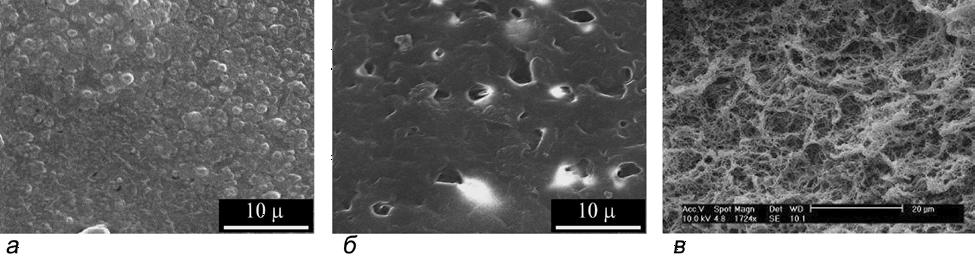 Екіөлшемді полигидрокси-бутират матрикстарының электронды микрофотографиясы: иілгіш  тығыз қабықшасы (а), маркер 10 мкм; сілтілеу техникасын қолдану арқылы алынған мембрана, маркер 10 мкм; «ПГБ-хлороформ-тетрагидрофуран» үш компонентті жүйені тұндыру нәтижесінде алынған мембрана, маркер 20 мкм
Бұл әдіске балама түрі- талшық құрылымын қалыптастыру техникасын қолдану. Әдетте, полимерлі материалдарды қолдану арқылы кеуекті микротүтікшелер немесе ультра жұқа талшықтар алынады. Әдетте, осы мақсат үшін полимерлердің ерітіндісіне немесе балқымасына салмағы бойынша 1-ден 2-ге қатынасында  мөлшері 80-ден 200 мкм-ге дейінгі натрий хлориді бөлшектерін қосады. Қоспадан өнімдер пайда болады, содан кейін олар сумен жуылады. Мысалы, тефлон талшық тәрізді түтіктердің түзілуінде субстрат ретінде қолданылады. Сілтілеу  («leaching»), техникасын қолданған кезде, әдетте, ерігіштігі жоғары натрий хлориді немесе сахарозаның кристалдары қолданылады. Соңғысының концентрациясын өзгерте отырып, матрикстар мен кеуектер өлшемдерінің жалпы кеуектілігін орнатуға болады
Сондай-ақ полимерлі ерітінділер мен тұндырғыштардан тұратын үш компонентті қоспаларды қолдануға болады. Полигидроксибутираттың бірқатар еріткіштердегі (хлороформ, дихлорэтан, тетрахлорэтан және диоксан) ерігіштігін зерттеуге негізделген, полимер ерітінділерінің зерттелетін қасиеттері, сонын қатар ерітінділер ПГА (полигидроксиалканоат) үшін еріткіш емес басқа сұйықтықтармен әрекеттескенде: тетрагидрофуран, димет, этанол, су, әр тұндырғыштың оңтайлы концентрациясы табылды және кеуектерінің мөлшері 5-10 мкм аспайтын кеуекті полимерлі матрикстарды алу үшін осындай үш компонентті жүйелердің жарамдылығы көрсетілген
Матрикстардың беттік қасиеттері мен кеуектілігі (порасы) клеткалардың бекуіне және көбеюінде маңызды рөл атқарады. Кеуектердің өлшемдеріне қойылатын талаптар өсірілетін жасушалардың түріне байланысты белгілі болады. Мысалы, остеобласттарды өсіру кезінде ұсақ тесіктер гипоксияны, сондай-ақ сүйек түзілу кезіндегі остеохондрозды тудыруы мүмкін, ал кеуектердің үлкен өлшемдері қалыпты остеогенезді қамтамасыз етеді және имплантанттың тамырлануына ықпал етеді. Жасушалардың метаболизм өнімдерінің шығуы және олардың қоректік компоненттермен қамтамасыз етілуі құрылымның диффузиялық қасиеттері мен матрикстағы кеуектің мөлшеріне байланысты.
Жоғары кеуекті полимерлі матрикстарды алуға арналған SCF эксперименттік қондырғысының схемасы: 1 - реакция камерасы (автоклав); 2 - қабылдағыш; 3 - шар клапаны бар шығыс; 4 - жоғары қысымды СО2 сорғысы; 5 - автоматты қысым реттегіші; 6 - жылытқышты басқару блогы; 7 - термопара; 8 - резистивті жылытқыш; 9 - визуалды  бақылауға арналған сапфир терезесі
111
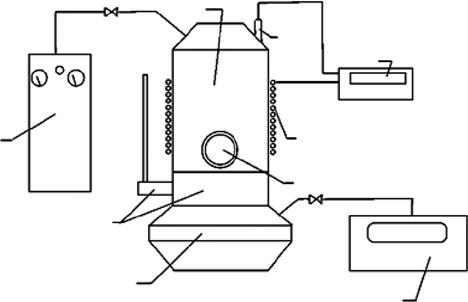 7
6
8
4
9
3
2
5
Кеуекті матрикстарды өндіру полимер ерітіндісін көбіктендіру арқылы мүмкін болады. Бұған үрлеу агенттері, газ айдау, сұйықтықтың суперкритикалық газдануы немесе кептіру арқылы қол жеткізуге болады. Суперкритикалық сұйықтықтармен көмірқышқылдандыруға болатын полимерлердің аморфты фракциясы жоғары болуы керек. Полимер түйіршіктері газды, атап айтқанда азотты немесе көмірқышқыл газын жоғары қысыммен пайдалану арқылы пластикалық күйге айналады; газдың полимерлі матрицада еруі тұтқырлықтың төмендеуіне әкеліп соғады, бұл 30-40 ° C температура диапазонында аморфты биологиялық ыдырайтын полимерлерді өңдеуге мүмкіндік береді; бұл жағдайда, орташа алғанда, тесіктердің 10-30%  болады.
Полимерлерден кеуекті матрикстерді алу тәсілдерінің бірі - екі компонентті қоспалар алу және осы жүйеде еритін компоненттердің біреуінің ерітіндісінде дейін сілтілендіру. Полимерлердің көп компонентті ерітінді жүйелерін қолдану 100-ден 350 нм-ге дейінгі мөлшерде 90% кеуектілігі бар кеуекті материалдарды алуға мүмкіндік береді.
Дамыған кеуекті құрылымы бар матриксты алудың келесі әдісі - мұздатылған кептіру. Полимер еріткіште ерітіліп, мұз кристалының өсу бағытының бақылауымен сұйық азотта қатады. Содан кейін мұздатылған ерітінді лиофилизация әдісімен кептіріледі (яғни төмендетілген қысыммен); мұздың сублимациясы (сублимациясы) жүреді, мұздату бағытына макроскопиялық бағытталған тесіктер жасайды. Содан кейін шикізат күйдіріледі, бұл раманың беріктігін қамтамасыз етеді. Әдіс матркстің кеуектілігінің жалпы пайызы 90% -дан асатын үлкен тесіктердің пайда болуын қамтамасыз етеді
Көлемді матрикстер (3D)
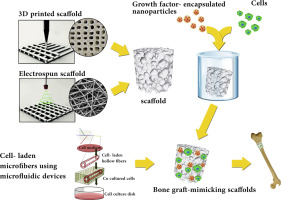 Көлемді матрикстер (3D) - күрделі жүйелер түріндегі губкалар, гелдер, күрделі құрылымдар. Гель түріндегі матрикстерді жасау кезінде  жасушалардың ойдағыдай өсуіне қажетті қасиеттерді беру үшін бірқатар параметрлерді бақылау қажет. Гельді қалыптастыру кезінде  гельдің қажетті тұтастығы мен беріктігін, биоүйлесімділігін, жасушаларға қатысты адгезияның қажетті сипаттамаларын, биоыдыраудың белгіленген жылдамдықтарын және сәйкес диффузиялық сипаттамаларын қамтамасыз ету үшін бақылау қажет.
Ұлпалық матрикстерді өндіруге қолданылатын материалдардың кеуектілігі және кеуектерінің орташа мөлшері
Примечания: * – техника "Freeze-drying" подразумевает сушку при низких темпе-ратурах (лиофильная сушка), "Salt-leaching" – для создания пористости используют кри-сталлы NaCl с последующим вымыванием в дистиллированной воде, "Полимерная эмуль-сия" – полимер в растворителе, с последующим формированием матрикса и испарением растворителя
Губкалар - қатты, өте кеуекті жүйелер  (тесіктерінің 80-95%).  Губкадағы  тесігінің мөлшері өндіріс әдісіне және тағайындалуына байланысты әр түрлі болуы мүмкін. Мысалы, фибробласттар мен гепатоциттердің иммобилизациясы үшін кеуекілігі шамамен 20 мкм, терінің регенерациясы үшін - 20-150 мкм, сүйек тіндерінің регенерациясы үшін - 100-150 мкм болуы керек. Губкаларды жасау үшін синтетикалық және табиғи биологиялық ыдырайтын полимерлі материалдар қолданылады. Биологиялық ыдырайтын материалдар арасында полимерлер мен сүт және гликоль қышқылдарының сополимерлері, поли-лактон, полипропилен фумараты, моноангидридтер және полиортеэфирлер кең қолданылады. Табиғи материалдар қатарына коллаген, желатин, хитозан, альгинат және оның туындылары, ПГА жатады. Өндіріс әдістерінің ішінде сілтілеу, көбіктену, фазалық бөлу әдістерін бөліп алу керек
«Коллаген / ПГБ» құрамынан үш өлшемді матрикстер гемостатикалық коллагенді губка негізінде алынды
Полигидроксибутиратпен модификацияланған коллагенді губкадан алынған үш өлшемді матрикстің электронды микрофотографиясы
Ұлпа  және ұлпа талшықтары негізіндегі матрикстер
Мата  және мата талшықтары негізіндегі матрикстер талшықтармен қатар поли-сүт қышқылы сияқты биологиялық ыдырайтын синтетикалық полимерлерден және табиғи полимерлерден - коллаген, альгинаттан жасалады және тұрақты немесе кездейсоқ талшықты тор түрінде құрылады. Сығымдалған төзімді губкалы матрикстардан айырмашылығы, талшық негізіндегі матрицалар созылуға төзімді. Ашық кеуекті матрикстерді ұлпаларды индукциялайтын имплантаттар, хондроциттер, гепатоциттер, остеобласттар, фибробласттар, бұлшықет жасушалары, эпителий жасушалары, бағаналы жасушалары сияқты in vitro жасушаларды өсіруге арналған матрикстер ретінде қолданылады.
Керамикалық матрикстар.
Кальций фосфатының нақты материалдары полимерлері бар керамикадан жасалған композиттер қалпына келтіру хирургиясында остеопластикалық материал ретінде кеңінен қолданылады. Керамика мен жоғары молекулалық қосылыстарға негізделген сусымалы композициялық матрицалар жасушалар мен ұлпалардың инженерлік технологиялары үшін де перспективалы болып табылады.
Биоактивті шыны матрикстар
. Балқыту нәтижесінде алынған биоактивті шыныдан матрикстар жасау үшін (мысалы, «Bioglass ®» препараты) булану немесе кептіру және көбіктену кезінде пайда болған заттарды қолдануға болады. . Құрылымы целлюлозды сүйекке ұқсас биоактивті шыны матркстарды өндірудің ең сәтті әдісі - золь-гель процесінде көбіктену әдісі. Золь-гель процесінде ерітіндідегі (золь) алғашқы шыны заттардың полимерлену реакциялары жүреді. Золь - бұл молекулааралық байланыстар мен торлы құрылымды қалыптастыру арқылы гель түзетін кремний оксидтерінің ерітіндісі. Көбікті көбейту процесі кезінде золь (ерітінді) тұтқырлығының жоғарылауымен араластыру арқылы ауаға түседі; бұл кремний оксиді (-Si-O-Si-)торының түзілуімен жүреді. Матрикстағы көпіршіктерді тұрақтандыру үшін беттік активті заттар қосылады. Кеуекті көбік гельге айналғанда, көпіршіктер ақырында тұрақтанады. Осыдан кейін, гель термиялық өңделеді (60 ° C) және гельді бекіту үшін оны 130 ° C температурада кептіреді, содан кейін органикалық қоспалалардан беткі қабатын тазалау үшін 500-800  С температурада қыздарады. Биоактивті шыны көбіктен жасалған матикстарда диаметрі 600 мкм-ге дейінгі макропоралар болуы мүмкін, олардың орташа диаметрі 100 мкм-ден асатын болады. Остеобласттарды in vitro өсіру екі апта өсіру кезінде көбіктер сүйек түйіндерінің пайда болуын және минералдануын ынталандыратыны көрсетілген. Биоактивті шыны матркстардың кемшіліктеріне керілудің қаттылығы жатады.